Рациональные уравнения
Рассмотрим два уравнения:
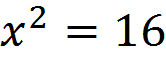 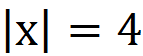 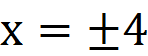 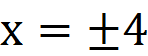 Два уравнения называют равносильными, если они имеют одни и те же корни или каждое из уравнений не имеет корней
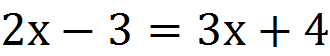 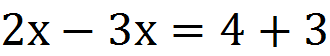 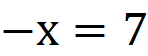 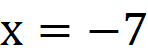 Уравнение, левая и правая часть которого являются рациональными выражениями, называют рациональными.
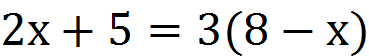 Целое рациональное уравнение
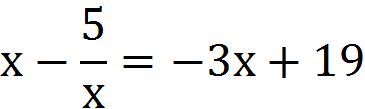 Дробные рациональные уравнения
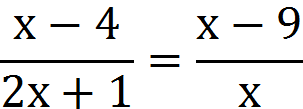 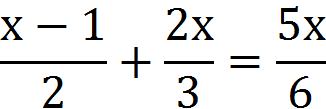 Ответ: 1,5
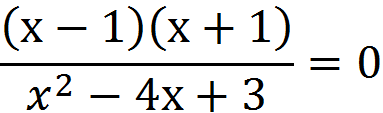 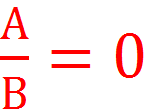 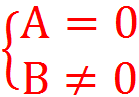 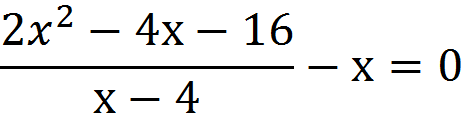 Ответ:  - 4
Турист проплыл на лодке 3 км по течению реки и 2 км против течения за 30 минут. Найдите скорость лодки в стоячей воде, если скорость течения реки равна 2 км/ч.
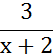 Х + 2
3
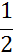 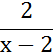 Х – 2
2
Х
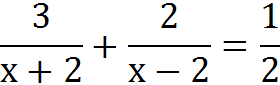 Ответ: 10 км/ч